Attention Building
One More
Two More
Three More
1 More
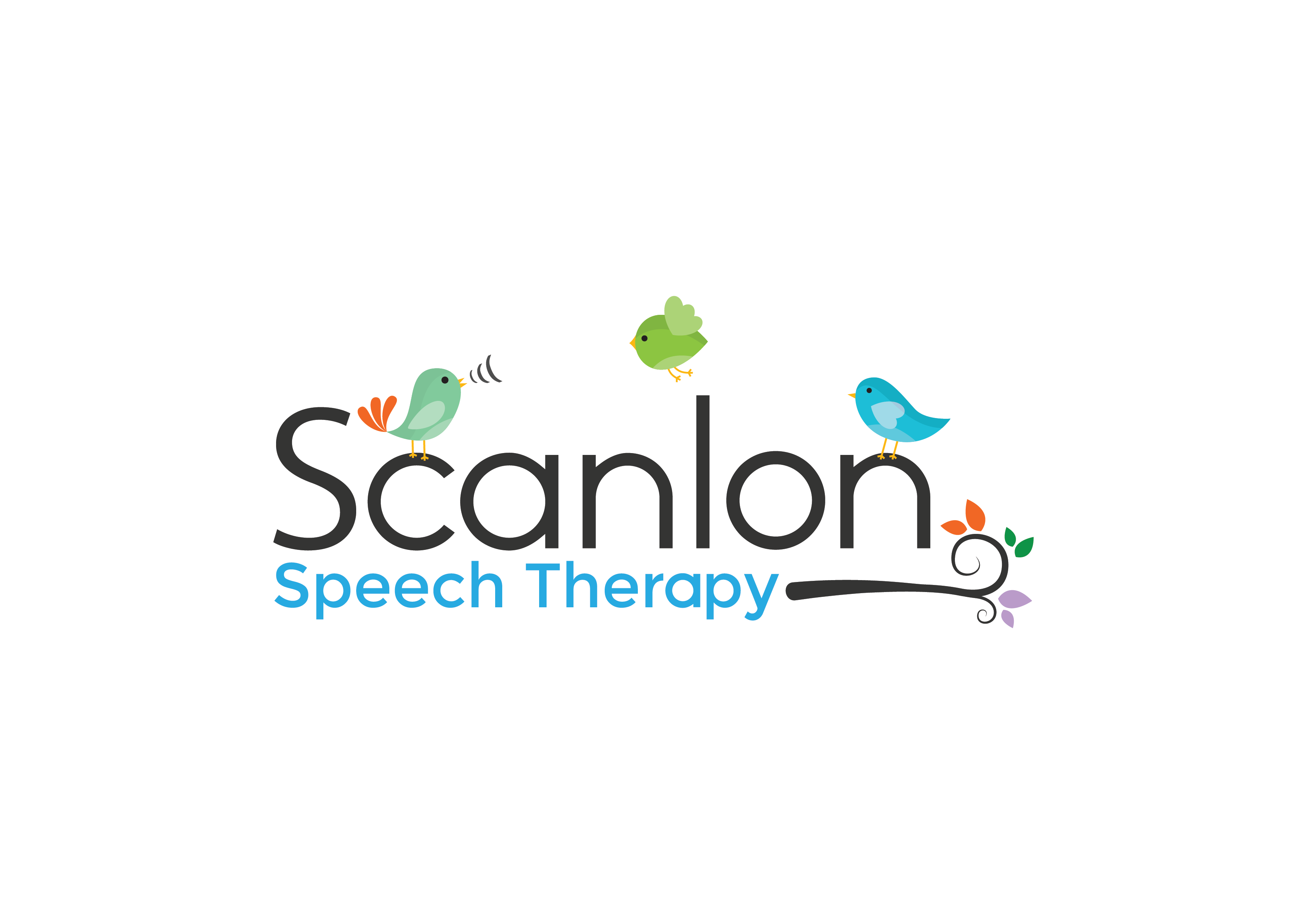 2 More
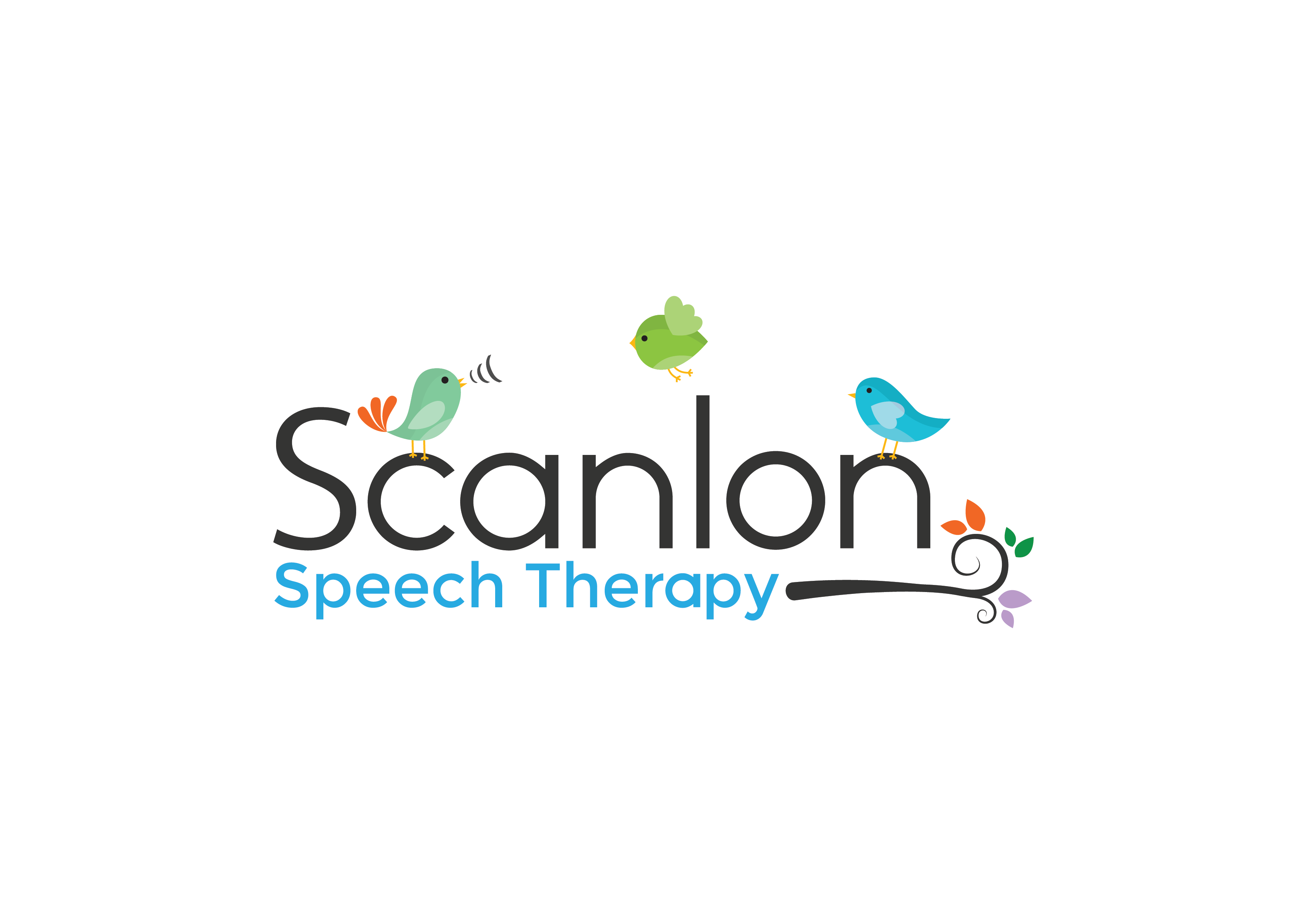 3 More
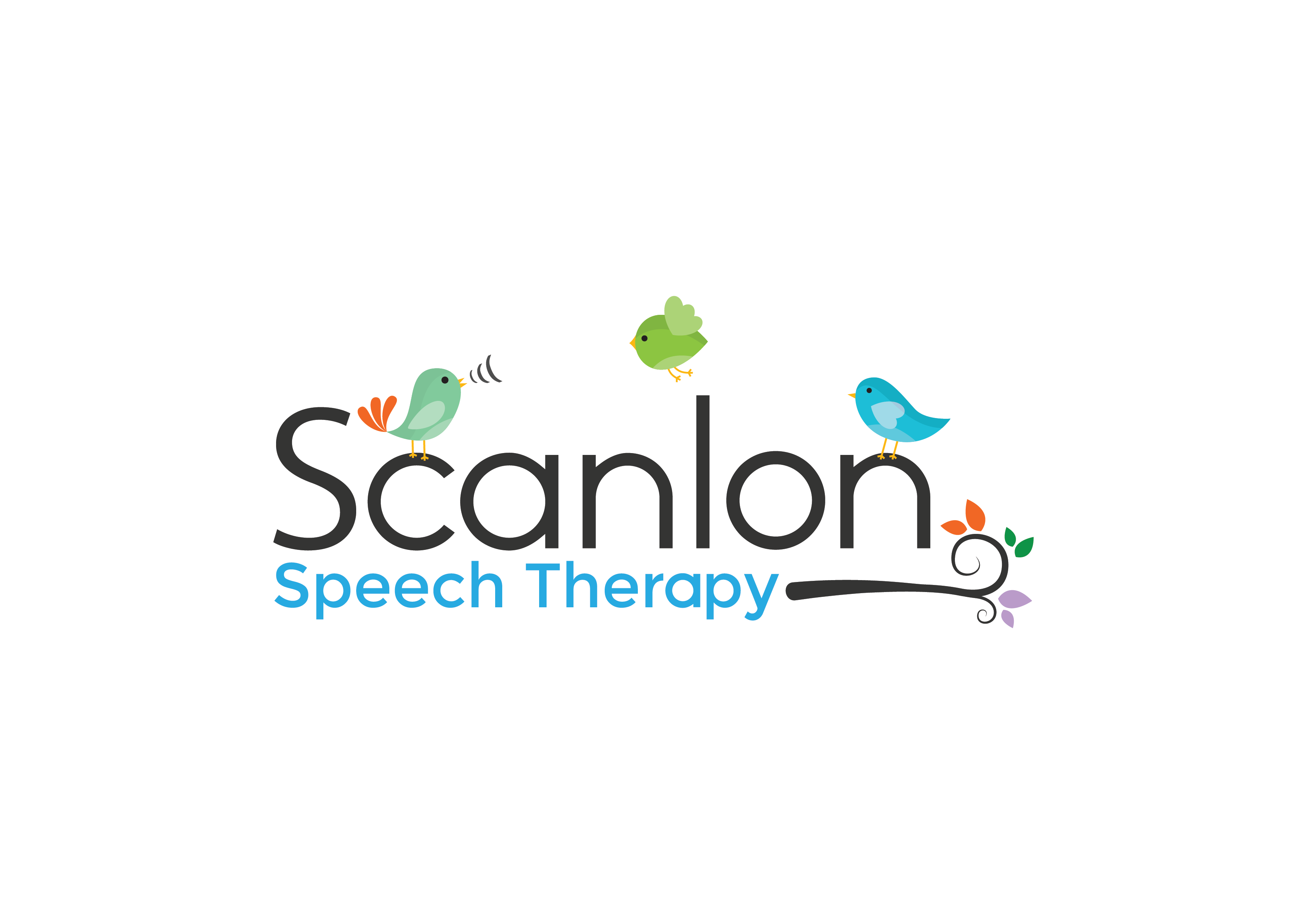